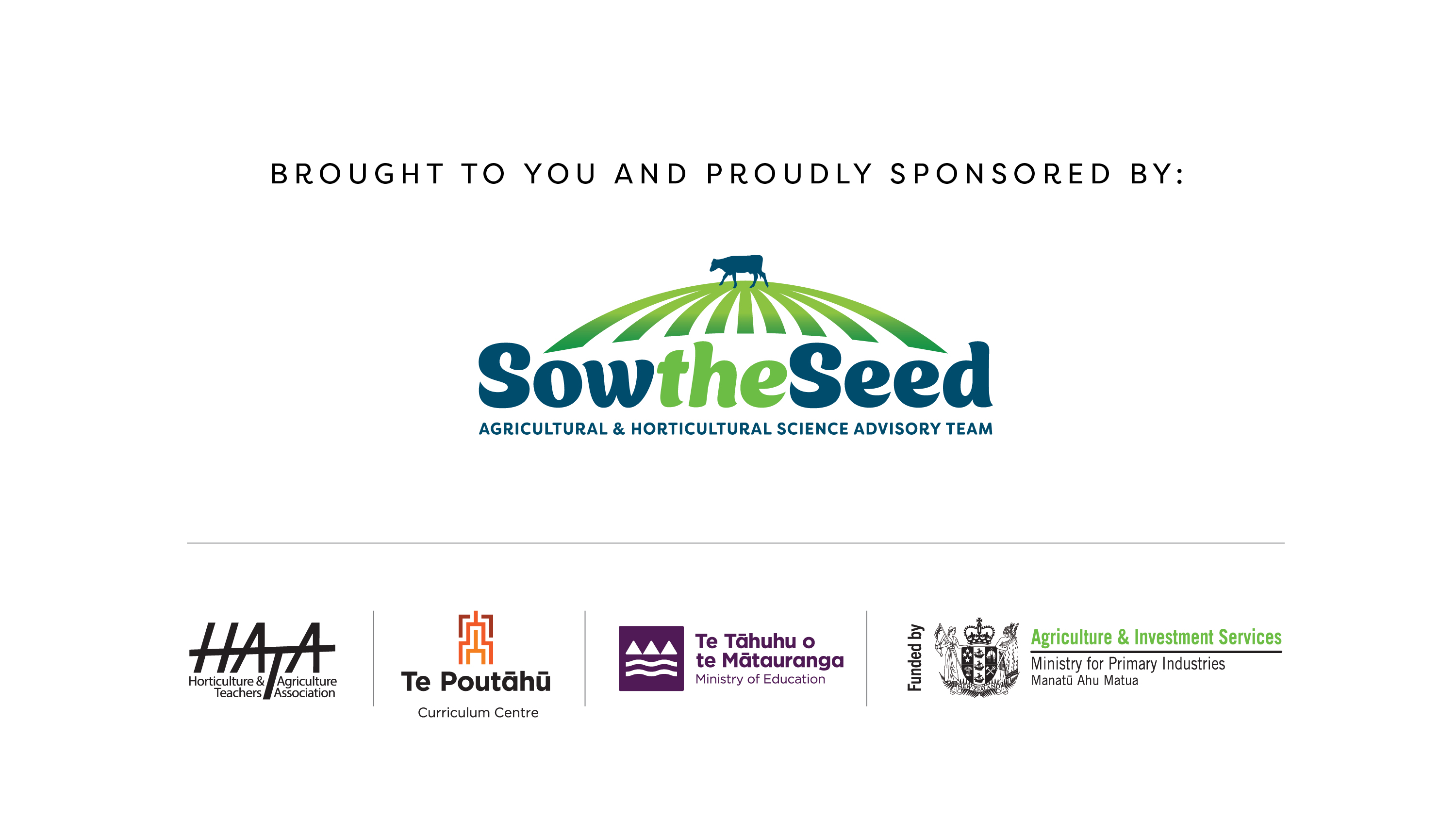 Unit 5 Careers in the Primary Industry
21 Century Skills
Skills of the future. 
From AgriFutures “Careers in Agriculture”
The 21st century is marked by rapid technological advancements, globalisation, and changing economic environments. To thrive in this constantly shifting world, young people need to be adaptable and resilient, with the tools to navigate these changes. Developing 21st-century skills is important because they help you succeed in a world that is always evolving. Skills like problem-solving, creativity, communication, and teamwork are essential in almost every job. As technology continues to advance, it's also important to learn how to use new tools and collaborate with people from diverse backgrounds. By building these skills now, you'll be well-prepared to take on new challenges and make a positive impact on your community and the world.
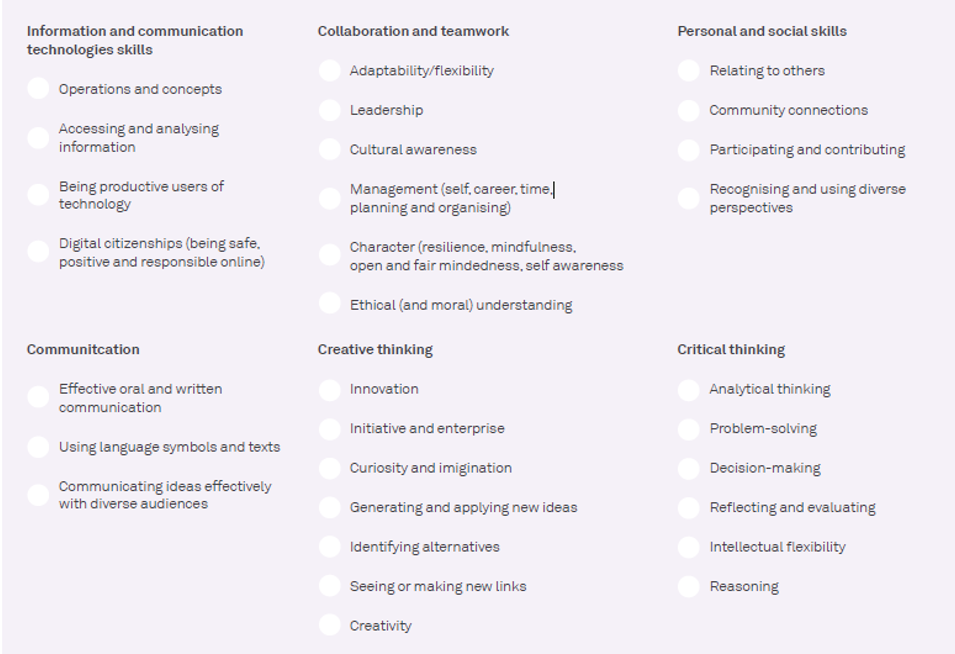 Lesson 2Activity 2 Career Opportunities in the Primary Industry
Prepare a presentation to present to the class. Include; -
Name of industry.
What the job involves?
Location of the job.
21st century skills needed for the job.  Use the 21st century skills list to help you.
Subjects that would be useful to prepare you for this job.
Other information of interest.
Links to Primary Industry Careers.
Careers NZ  
Farming, fishing, Forestry and Mining 
Animal care and conservation
Other industries that connected to careers in the primary sector
Business
Engineering, Government, law and safety
Manufacturing
Science
Transport and logistics.
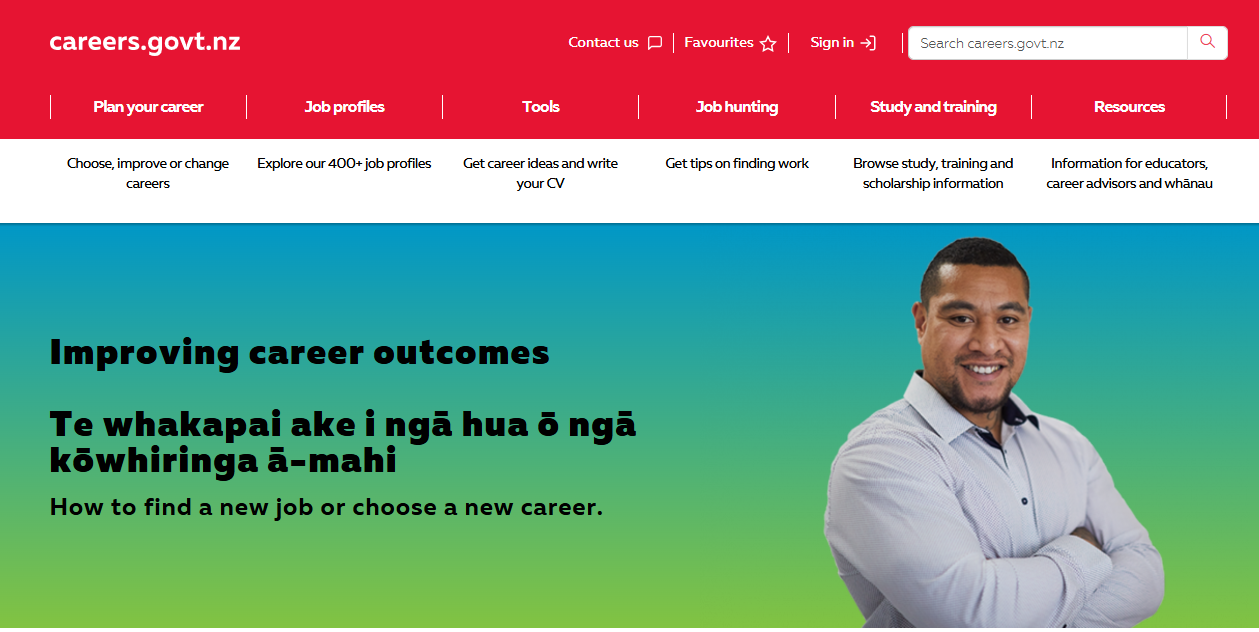 Careers in Forestry
Forestry study and careers | Te Uru Rākau – New Zealand Forest Service 
Futures Foresters 
Futures Foresters- Drones 
Futures Foresters- Innovation & technology
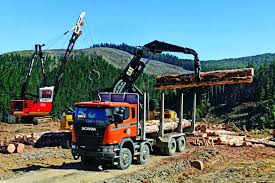 Careers in Dairy
Dairy farm Career Pathway 
GoDairy Farm roles 
Dairy farming Farm Assistant- Edward   
GoDairy Careers in dairy 
Technology Halter, Cow collars  
GoDairy Agribusiness
GoDairy Agriscience
Dairy farming On Farm Story
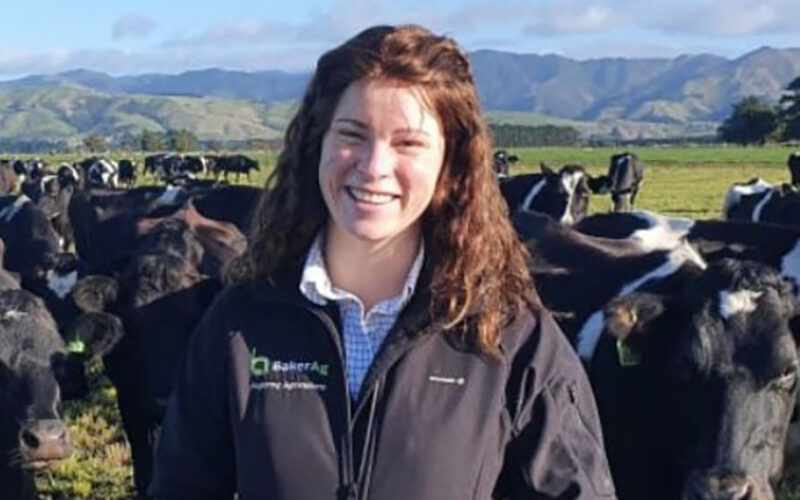 Careers in Dairy Processing
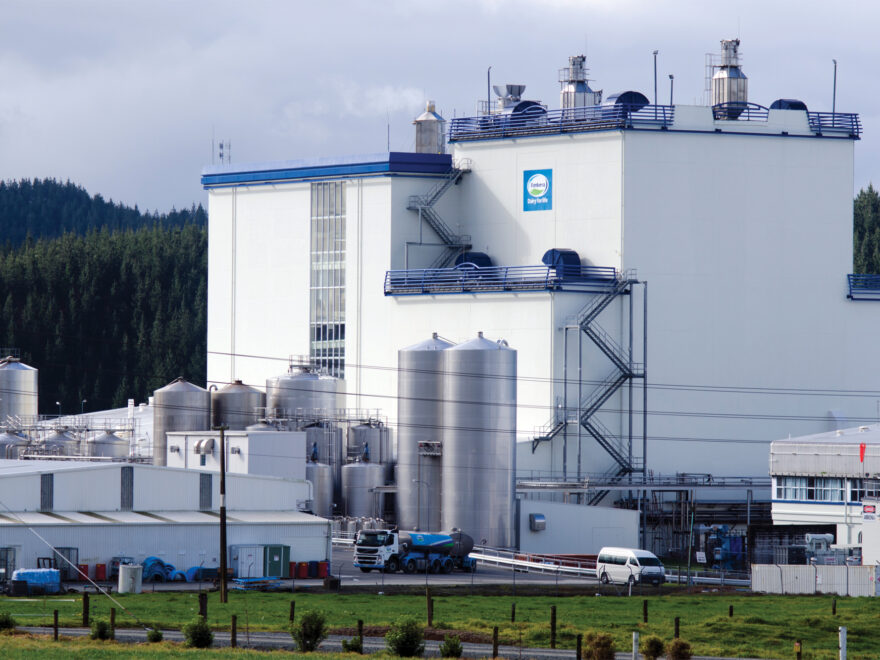 Fonterra Chemical and mechanical engineering
Fonterra Processing & Packing Career https://www.youtube.com/watch?v=gEMbG7bKzoU
Fonterra Graduate roles
Careers in Horticulture
GoHort Horticulture careers 
Careers in Horticulture- Central Otago
Just the job – Council Horticulture Careers
Just the job – Horticulture careers - Amenity
Science careers Entomologist
Pipfruit careers Karla Bradley
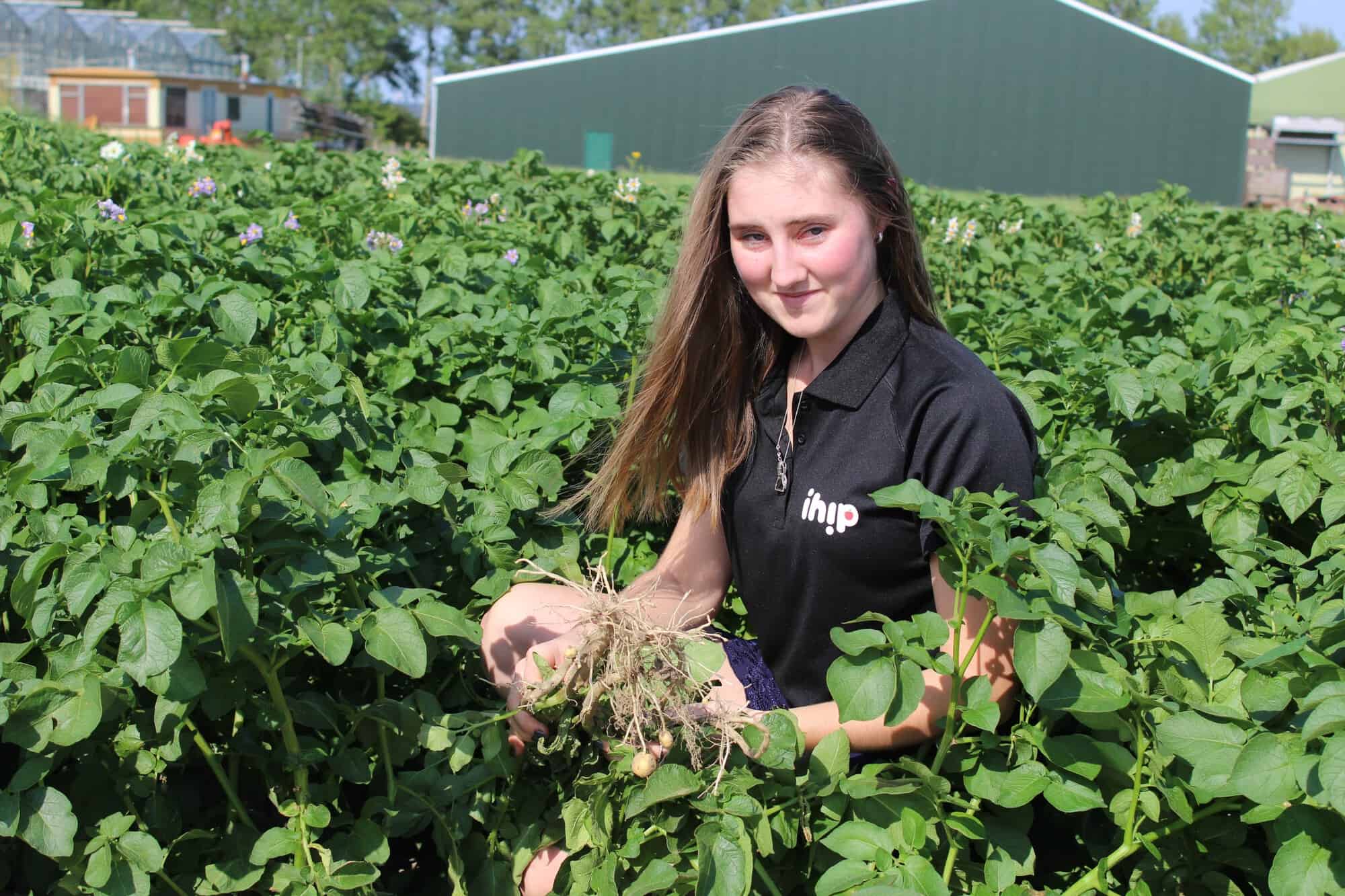 Careers in Sheep and Beef
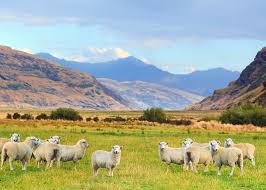 Beef + Lamb NZ Rural professional 
Beef, sheep and arable farming in the Wairarapa- Mark Guscott
Living the Dream in the Taihape High-Country | On Farm Story - Mairi Whittle
Careers in Meat Processing
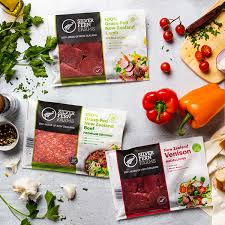 Join MPI’s verification services team. Hear Ju-Young's story
Silver Fern farms Career Story – Sam Pike 
Silver Fern Farms Apprenticeship 
Meat Your Career 
Butcher-Just the Job- Butcher Careers 
Stock Agent-Carrfields Livestock
Careers in Fishing and Aquaculture
Fishing for a new job? 
Seafood New Zealand careers
Just the Job Fishing Careers 
Innovation in Fishing 
Aquaculture Careers - Mussel Farming in New Zealand
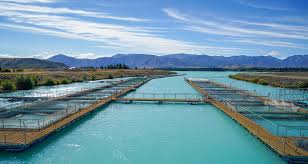 Careers in the Sports Turf Industry
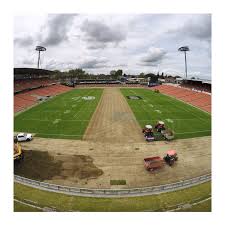 A glimpse inside New Zealand's sports turf industry 
Just the Job - A Career in Sports Turf Management 
Sports Turf Management Careers
Careers in the Equine Industry
NZ Through Bred Racing Academy 
Explore Careers in the Horseracing Industry
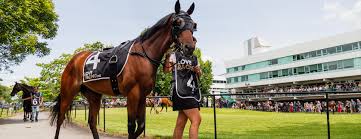 Careers in Biosecurity
Biosecurity – Protecting to grow New Zealand 
What is it like to work in Biosecurity/Biodiversity?
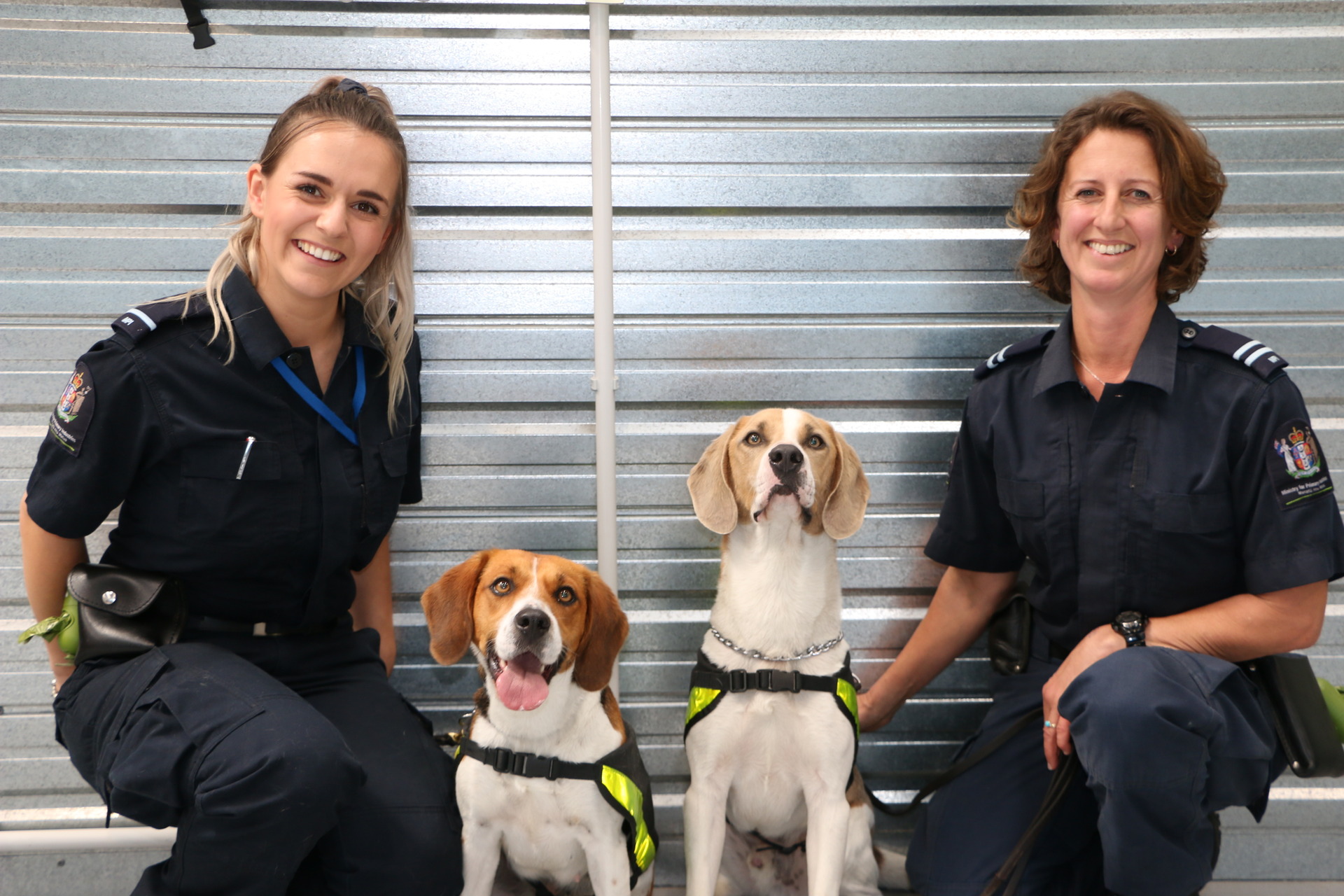 Careers in Environmental Science
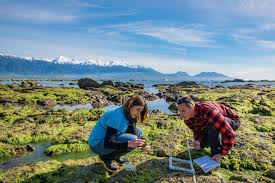 Drones and wilding pines 
Environmental consultant
Careers in Agri-technology
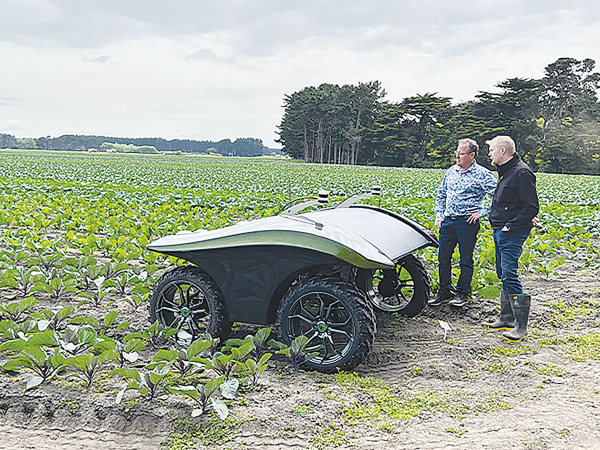 Drones and wilding pines
Irrigation technology 
Robotics technology 
Technology Halter, Cow collars
Careers in the Food Industry
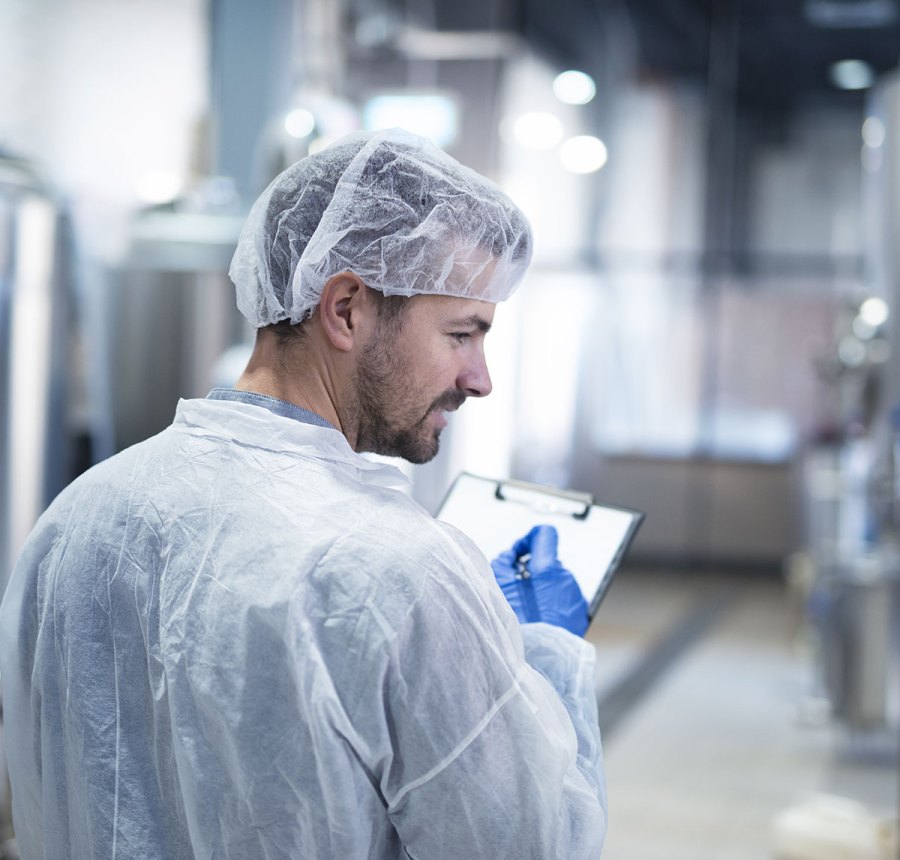 Quality control
Global account manager
Careers in Soil Science
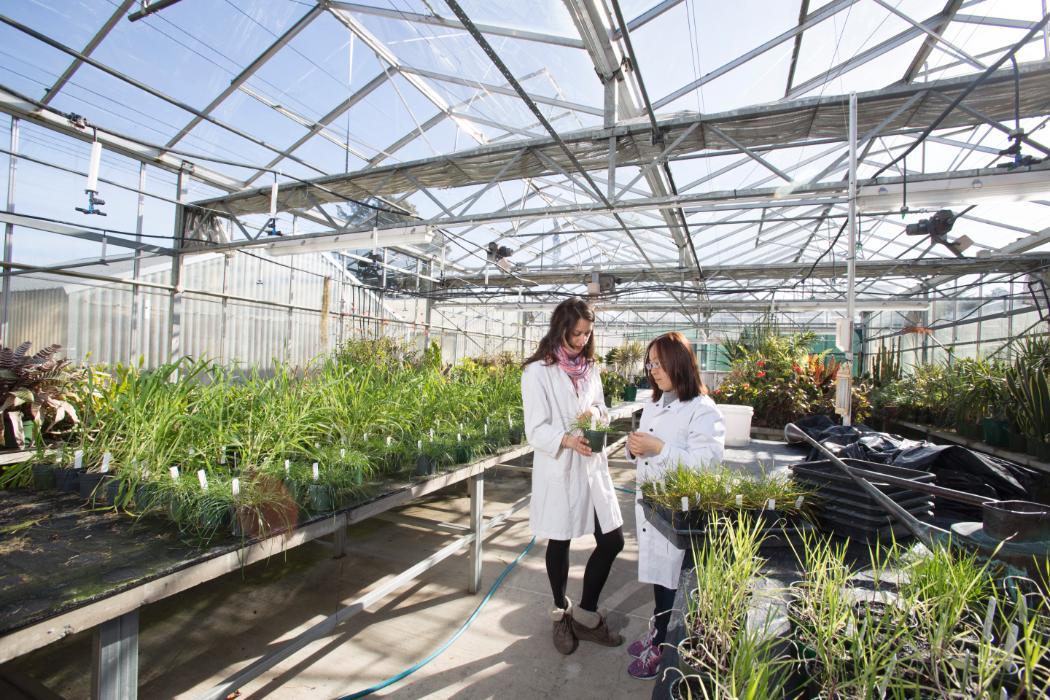 Careers in soil science
Engineering geologist 
Social scientist
Soil Chemist